Oregon eWIC ShowcaseFinancial Management
Portland, OR
March 22, 2017
Daily Draw Requests
Email sent from CDP to Oregon State Treasury

Sent 365 days a year

Saturday, Sunday, and Monday morning requests are bundled into one payment

Same for holidays
Daily Draw Requests
Adjustments made on Mondays for vendor credit/debit adjustments the previous week

FIS sends an email on Fridays with all the past week’s adjustments
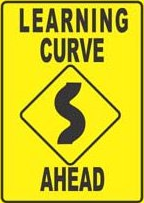 What We Learned
Business Date vs. Settlement Date
Host Business Date cut-offs:
FIS uses 6:10 pm Central
Transactions performed after the host cut-off will be settled the following day
TPP Business Date cut-offs:
Most like 10 or 11 pm in their time zone
Affects when retailers are paid for transactions
What We Learned
Daily draw requests to state treasury based on Settlement Date

MIS “Suspense” report for validation had to be modified for eWIC, and needs to use Settlement Date to match daily draw requests
Integration Funds
Process
Focus on smaller stores
Email announcement
Letter of agreement

Time Frame
At least 6 months
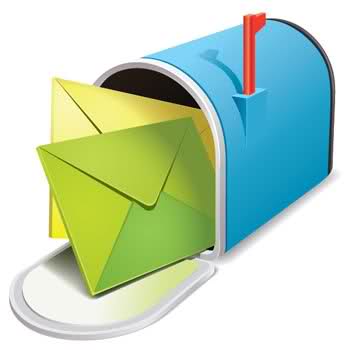 Integration Funds
Outcome 
46 of the 80 stores using POS deivces became integrated 
Average cost to integrate $15,000

Lessons Learned
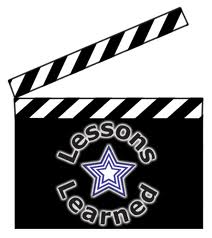 Questions